সবাইকে শুভেচ্ছা
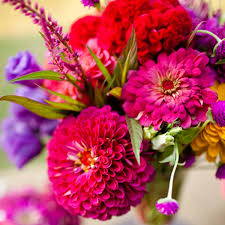 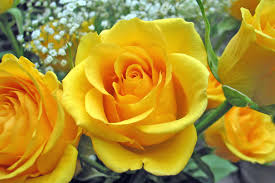 শিক্ষক পরিচিতি
মোঃ আব্দুল্লাহ আল মামুন 
সহকারি শিক্ষক
চক ইসবপুর সরকারি প্রাথমিক বিদ্যালয়
সদর,রংপুর।
পাঠ পরিচিতি
বিষয়ঃ বাংলাদেশ ও বিশ্বপরিচয়
শ্রেণিঃ তৃতীয়
অধ্যায়ঃ ১
সাধারন পাঠঃ প্রাকৃতিক ও সামাজিক পরিবেশ
বিশেষ পাঠঃ প্রাকৃতিক পরিবেশ
সময়ঃ ৪০ মিনিট।
শিখনফল
১.১.২  পরিবেশ কি বলতে পারবে
১.২.২ প্রাকৃতিক পরিবেশ কাকে বলে বলতে পারবে
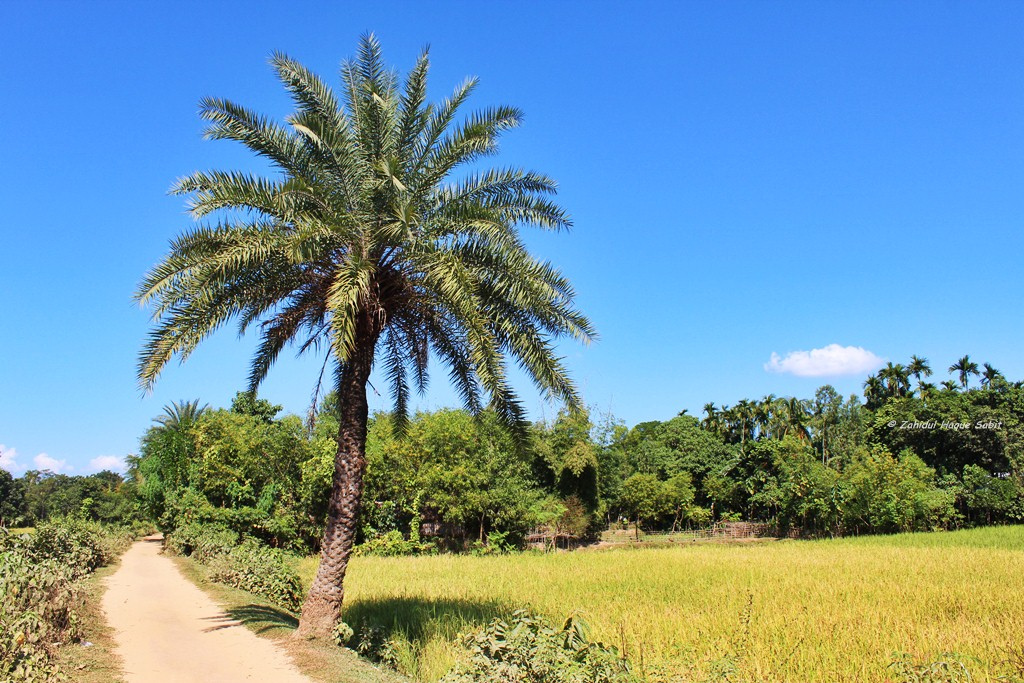 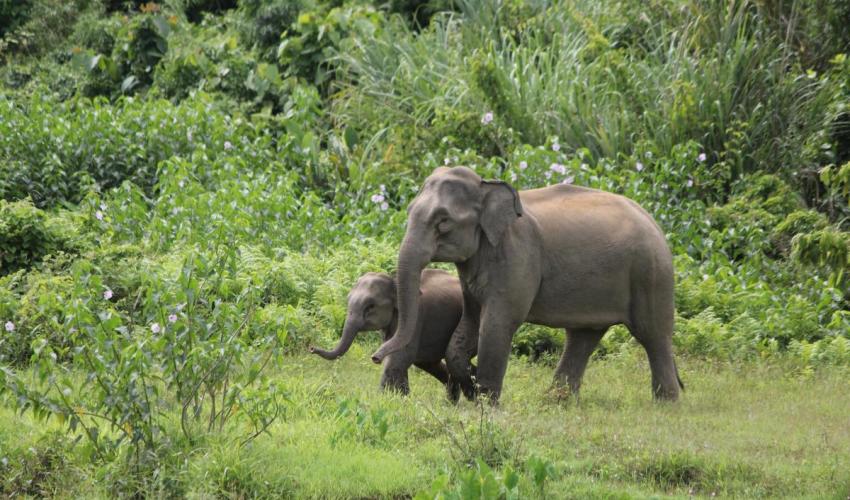 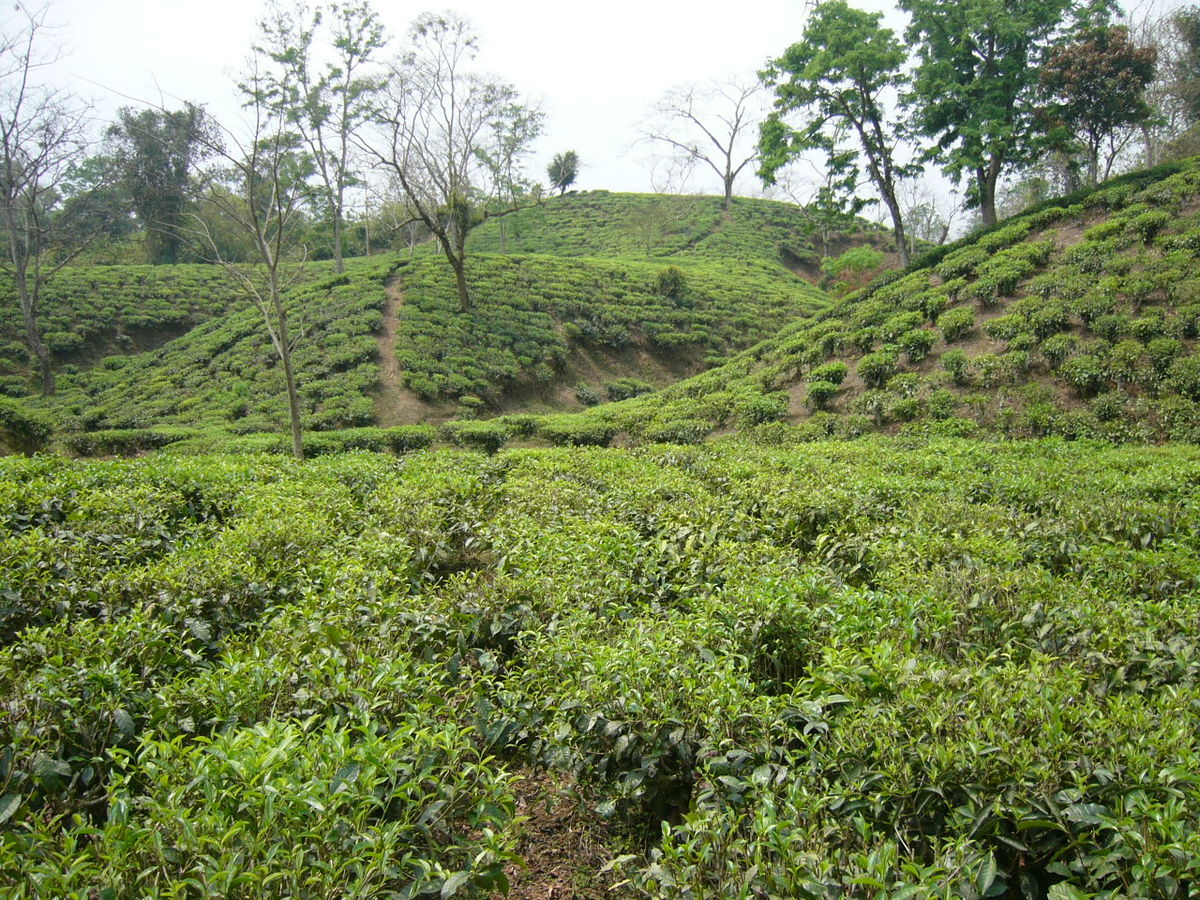 প্রাকৃতিক পরিবেশ
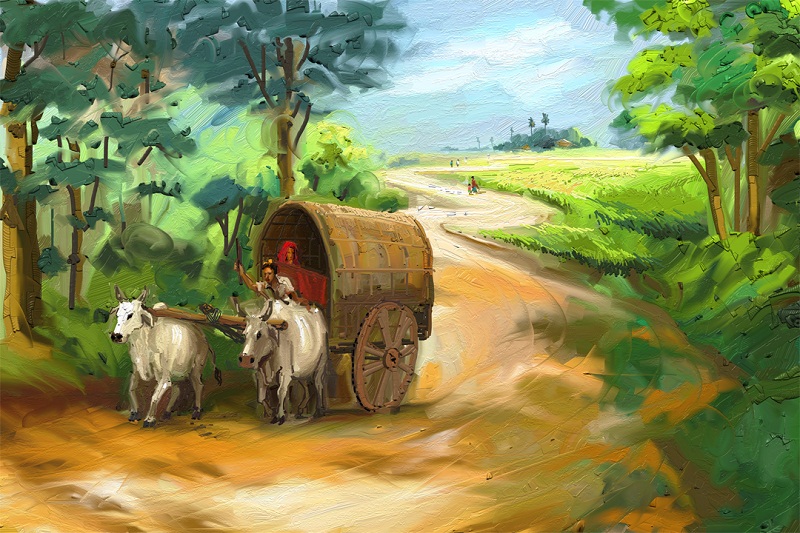 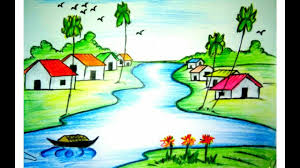 পরিবেশ
আমাদের চারপাশে যা কিছু আছে তা নিয়েই আমাদের পরিবেশ।
যেমনঃ মানুষ, গাছপালা,ঘরবাড়ি,রাস্তাঘাট,নদীনালা,মাঠ ইত্যাদি।
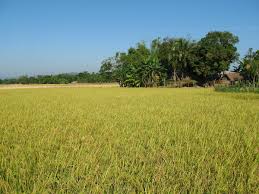 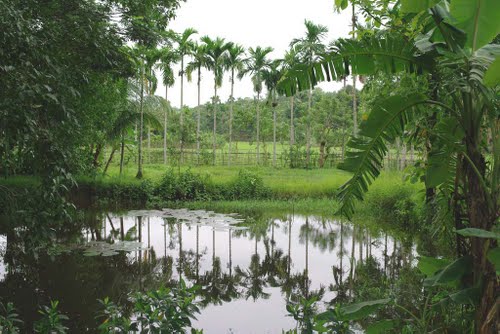 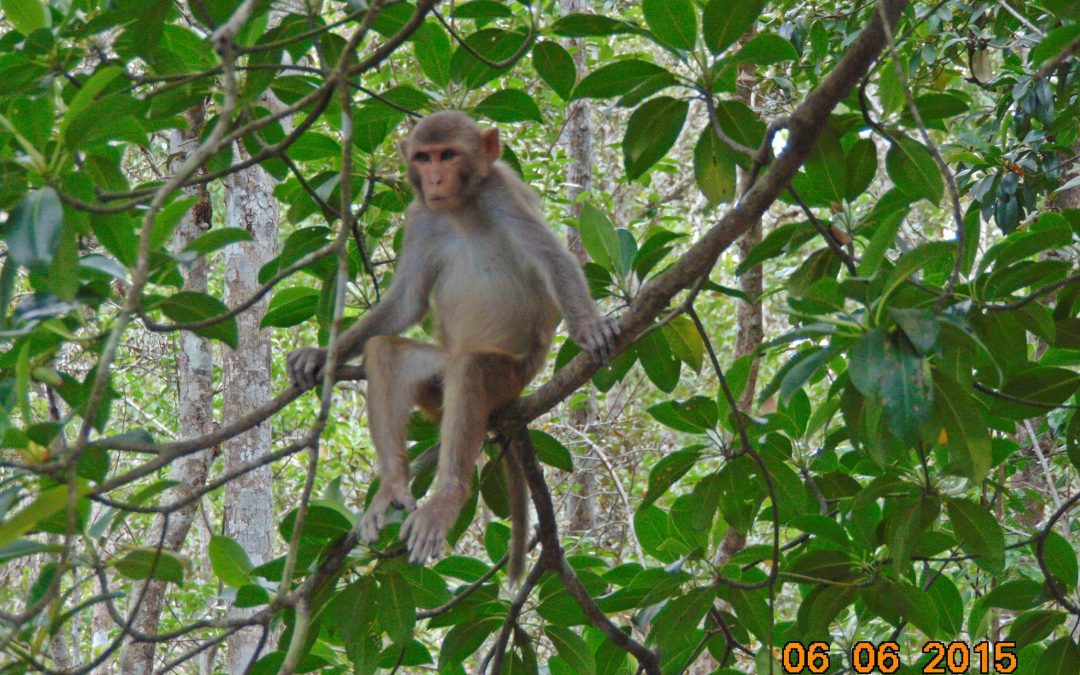 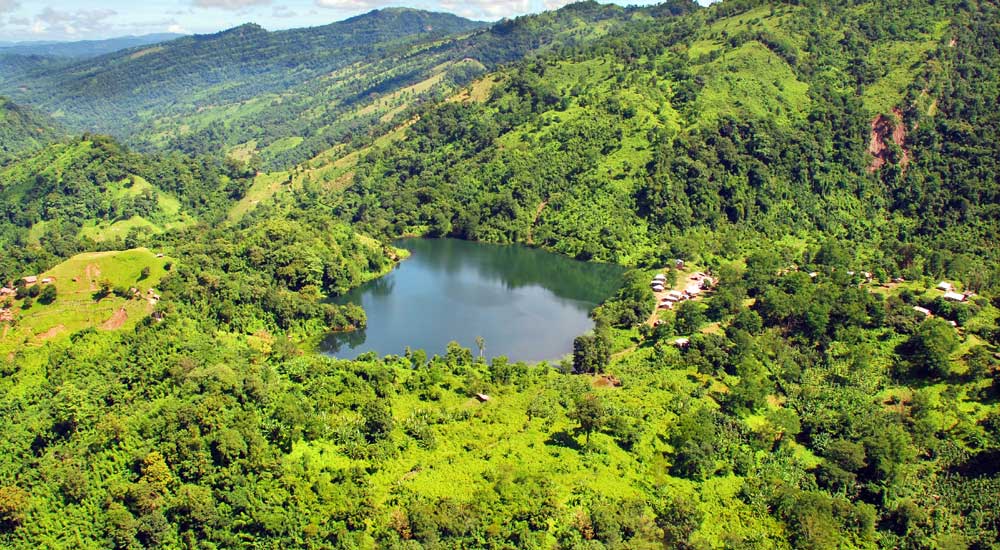 প্রাকৃতিক পরিবেশ
আমাদের চারপাশে গাছপালা,পশুপাখি,নদীনালা,মানুষ,সূর্য,পাহাড় ইত্যাদি প্রাকৃতিক পরিবেশের উপাদান দেখতে পাই।এ সবকিছু নিয়েই আমাদের প্রাকৃতিক পরিবেশ।
দলীয় কাজ
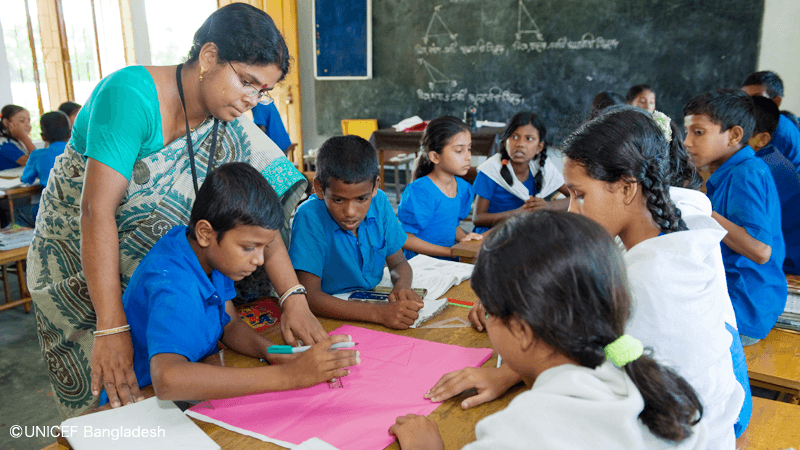 মূল্যায়ন
১।পরিবেশ কি?
২।প্রাকৃতিক পরিবেশ কোথায় দেখতে পাওয়া যায়?
ধন্যবাদ
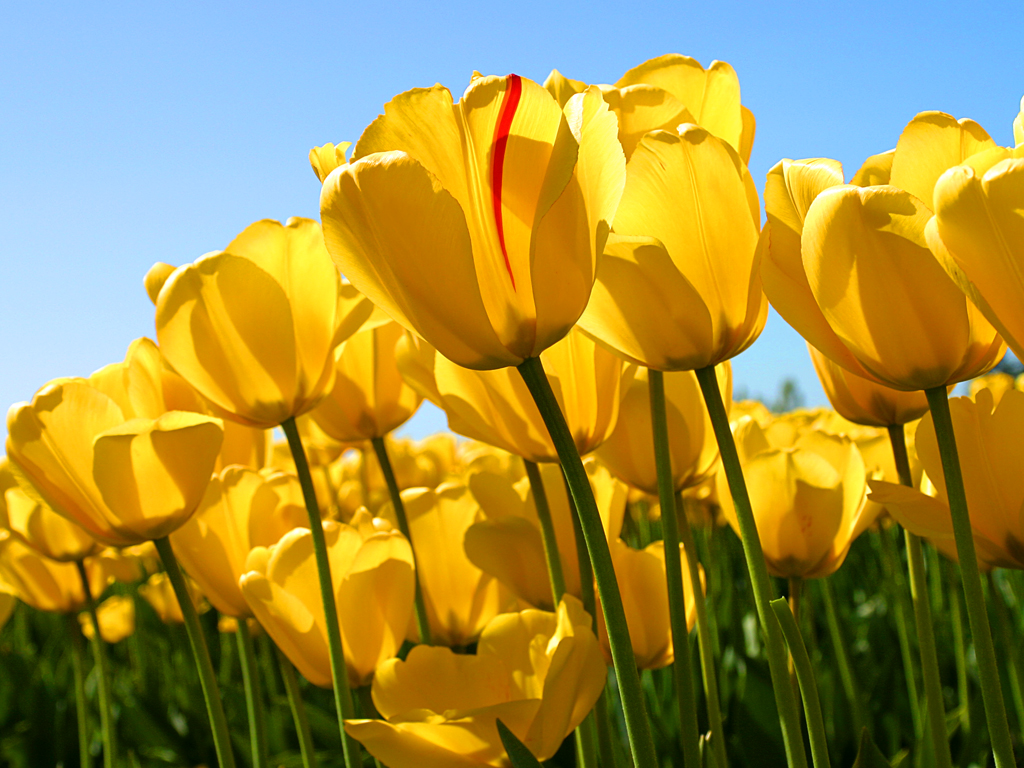